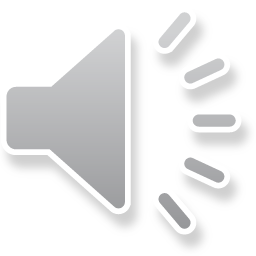 26 септемвриевропейски ден на езиците
Европейският ден на езиците се провежда всяка година на 26 септември. На този ден се чества езиковото многообразие на континента
Във всички европейски държави в рамките на седмицата около 26 септември се провеждат различни инициативи, които имат за цел да насърчават многоезичието на Стария континент.
Европа разполага с истинско езиково съкровище - 24 официални езика и повече от 60 местни общности, които говорят на регионален или на малцинствен език, а към тях се добавят и езиците на гражданите с произход от други държави и континенти.
26 септември е провъзгласен за Европейски ден на езиците от Съвета на Европа с подкрепата на Европейския съюз на 6 декември 2001 година, която бе обявена за Европейска година на езиците.
Основните цели на Европейския ден на езиците са:
да осведоми обществеността за важността от изучаването на чужди езици и да разнообрази обхвата на изучаваните езици, за да повиши нивото на многоезичност и междукултурно разбирателство;
Основните цели на Европейския ден на езиците са:
да насърчи изучаването на чужди езици в Европа;
да популяризира богатото езиково и културно         разнообразие в Европа.
Европейски езици
Съществуват около 225 местни езика в Европа, което е около 3% от световните езици. Повечето европейски езици са от индоевропейски произход.
Европейски езици
От към края на 18-ти век, най-разпространеният език в Европа е бил руският, който заменил френския. Броейки само хората, чийто роден език е руският, около 150 милиона говорят руски, следван от немския език - 95 мил., турски - 80 мил., английски и френски по 65 милиона говорещи, италиански - 60 милиона, испански - 40 милиона.
Европейски езици
Българският език е говорим от около 7 милиона само в България. Що се отнася до изучаването на езиците, английският е на челно място по брой изучаващи го в Европа, следван от немския, френския, италианския, руския и испанския.
Многоезичието днес
Според проучване на Европейския съюз"Европейците и техните езици" 56% от гражданите на ЕС (28 държави-членки) говорят език, различен от техния майчин, но 44% признават, че не знаят друг език освен своя роден. Въпреки това, 28% имат познания по два чужди езика.
Многоезичието днес
Сред гражданите на ЕС, 38% посочват, че владеят английски език, следвани от 14%, които владеят френски или немски, 7% руски, 5% испански и 3% италиански език.
Европейските езици
Официалните езици в Европейския съюз са 24, а страните-членки на Евросъюза са 28.
Официалните азбуки в ЕС са ТРИ:

Латиница от началото на създаване на съюза през 1957 година; 

Гръцка азбука от приемането на Гърция в Европейския съюз през 1981 година;

Кирилица от приемането на България в ЕС през 2007 година.
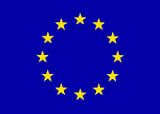 В Европейския съюз са приети 24 официални езика. 
 Български, чешки, датски, немски, английски, естонски, финландски, ирландски, френски, гръцки, унгарски, италиански, латвийски, литовски, малтийски, полски, португалски, словашки, словенски, испански, шведски, холандски,хърватски и румънски.
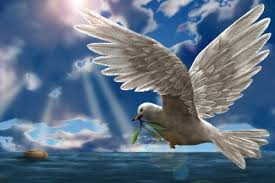 Европейската комисия използва за работни при вътрешната си дейност три езика — английски, немски и френски. 
Другите езици се използват само при нужда - 
да се информира и комуникира със съответната страна.
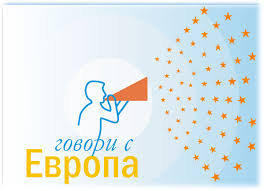 Хронология на официалните езици:


1957 г.- Немски език, френски, италиански, нидерландски;
1973 г. – Английски език, датски;
1981 г. – Гръцки език;
1986 г. – Испански и португалски езици;
1995 г. – Шведски и финландски езици;
2004 г. – Унгарски, словенски, словашки, чешки, полски, латвийски, литовски,  естонски, малтийски;
2007 г. – Ирландски, български, румънски;
2013г. – Хърватски.
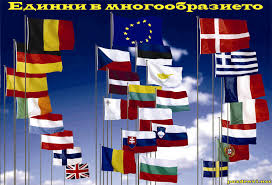 “Единство в многообразието” е мотото, което представя Европа като континент с множество от различни традиции и езици, но и със споделени ценности. То бива създадено по неофициален път през 2000 г., въз основа на предложенията на ученици от цяла Европа.
Езикови фактизнаете ли, че…
Съществуват между 6000 и 7000 езика в света, които се говорят от 7 млрд. души в 189 независими територии.
Има около 225 местни езика в Европа, което е 3 % от всички езици в света.
Езикови фактизнаете ли, че…
Повечето езици в света се говорят в Азия и Африка.  Поне половината население на земята е двуезично или многоезично, т.е. говори два или повече езика
Езикови фактизнаете ли, че…
Много езици имат 50 000 думи или повече, но човек знае и използва само част от този речник. В ежедневен разговор хората използват стотина едни и същи думи.
Езикови фактизнаете ли, че…
Езиците са в непрекъснат контакт и си влияят по различни начини. Английският е заел много думи и изрази от други езици в миналото, а европейските езици сега заемат много думи от английски.
Езикови фактизнаете ли, че…
Двуезичността носи много приноси: улеснява изучаването на други езици, улеснява мисловния процес и насърчава контакта с други хора и култури.
Езикови фактизнаете ли, че…
Двуезичността и многоезичността носят също и икономически преимущества: тези, които говорят няколко езика намират работа по-лесно и многоезичните компании са конкурентноспособни.
Езикът е богатството на всеки народ!
Учете езици, за да сте духовно богати!